Carbon Free Power Project
LINE Commission Meeting
October 10, 2018
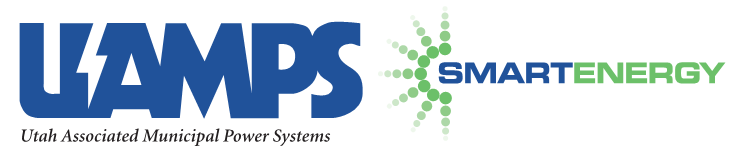 Power Sale Contract
30 Participants	
One Study Participant to go
One additional UAMPS member
Four non-UAMPS members
110.3 MW
~350 MW
3 Module Minimum Subscription
150 MW
[Speaker Notes: Slides: 3]
Team
NuScale/Fluor/Energy Northwest
Subscription
Cost
COLA
Department of Energy
Cost
Subscription 
Tennessee Valley Authority
COLA
[Speaker Notes: Slides: 6 & 7]
DOE Participation
Site Lease
Existing COLA Technical Partnership
SHHAC guidelines
JUMP Lease Agreement
Power Purchase Agreements
Additional Technical Partnership
5 year renewal
JUMP (Joint Use Modular Plant)
Discussions with INL-DOE to utilize modules one for R&D purposes
Crux issues:
Payment terms (when payments commence, basis for payment amounts, etc.)
Ensuring NPM having remaining useful life commensurate with lease term
NRC licensing
Contracting mechanics—authorizing statute for DOE to execute JUMP use agreement
Execution in early 2019
Appropriations
[Speaker Notes: Slides: 3]
Federal Power Purchase Agreements
Objectives: Secure Power Purchase Agreements with federal loads in the Intermountain West 
Identifying DOE and DOD facilities
Working with incumbent utilities 
First PPA (Los Alamos County—participating member in the CFPP)
[Speaker Notes: Slides: 3]
Contracts and Permits
EPC Development Agreement
Holding Company
COLA
Water Rights
[Speaker Notes: Slides:]
EPC Development Agreement
Parties: Fluor, NuScale, UAMPS
Term: Until final EPC is executed
Scope of Work: Fluor and NuScale will continue to revise the cost estimate for the CFPP and conduct site specific engineering
Significance: Provides for Reimbursement on a sliding scale based on an Economic Competitiveness Test (ECT) with a price ceiling of $65/MWh (2017$)
If UAMPS terminates due to a failure of the ECT, UAMPS will put the Project Assets to NuScale and UAMPS will be reimbursed a significant portion of its Development Costs
Status: 95% Complete
Execute by end of 2018
Deployment Cost Certainty Achieving the Price Target LCOE
MIT Report Deployment Cost Certainty Necessitates Near Term Work in:
Manufacturing
BWXT arrangement with NuScale
Construction
EPC Development Agreement framework
>87% Design Engineering Complete before going into the field
Lessons Learned from Vogtle and V.C. Summer
Operations
O & M evaluations by Energy Northwest
Engineering Cost Estimates only good when backed by supplier based bids
COLA Preparations
UAMPS, with TVA’s support, starting key early activities to ensure timely completion of COLA
DOE Site-Wide SSHAC Study
Tribal Consultations
Siting Study Review
Preliminary Site Work
Access Road
Met Tower Installation
Site Layout and Core Boring Plan
Pre-Submittal engagement with NRC
[Speaker Notes: Slides: 3]
Water Rights
Strategy: Secure water right options by early to mid 2019
Preliminary water analysis has identified potential water rights to be acquired from existing water right holders
Preliminary cooling option analysis has been performed—additional analysis to be performed to inform water acquisition amounts
[Speaker Notes: Slides: 3]
Tribal Consultations
DOE leads Consultation efforts with the Sho-Ban Tribes.
A Tribal Working Group (WG) has been established with Project stakeholders to resolve issues and concerns
Stakeholders regularly meet with the Tribes to inform them of Project schedule and other developments
DOE and UAMPS met Tribal Council on Aug 29th, 2018 and delivered Project Update
Tribes desire to see more Project benefits flow to the Tribe
Tribes are concerned with environmental matters such as water conservation, sensitive species, and viewshed impacts
[Speaker Notes: Slides: 3]
Regulated Market
Ramps from 20MW to 60MW
25MW to 60MW
Steam Generator Bypass
NRC Acceptance
12 Shafts
Blackstart
[Speaker Notes: Slides:5]
Contact Information
Doug Hunter
Chief Executive Officer
doug@uamps.com
801-214-6401